Sickle cell disease: manifestations and complications
Dr Tulika Seth
AIIMS, New Delhi
Single gene mutation- HbS (a2b26 glu-val)
One point mutation in the gene coding globin causes a substitution of thymidine for adenine at position 6 of glutamic acid DNA codon- 
results in valine instead of glutamic acid.
The resulting hemoglobin tetramer (alpha2/betaS2) is poorly soluble when deoxygenated 
The sickle shaped cells are more rigid and sticky. They can block small blood vessels. 
These RBC are not very deformable and break leading to a shorter life span, this hemolysis causes anemia.
[Speaker Notes: valine for glutamic acid as the seventh amino acid of the beta globin chain. The resulting hemoglobin tetramer (alpha2/betaS2) is poorly soluble when deoxygenated]
Why Sickle cell disease?
Polymerization of Hemoglobin S in the red blood cells (RBCs) occurs under various stressors- dehydration, hypoxemia etc.

Initially reversible 
Then permanent

These rigid RBCs adopt the characteristic -  sickle shape
Anemia not always present- Sickle cell disease
Why icterus?- due to hemolysis
Anemia depends on rate of red blood cell production and destruction, and other variables – other inherited mutations, nutrition etc.
HbSS homozygous : green depicts mutation for sickle cell disease
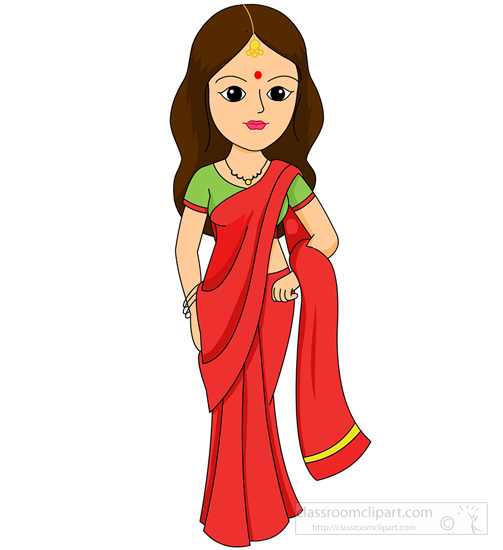 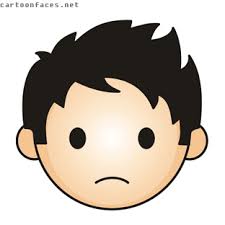 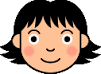 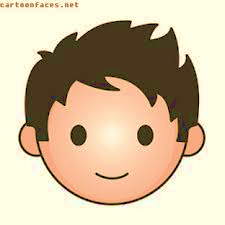 C   C
Both genes mutated, suffers from severe form of disease
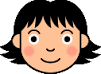 N  N
Normal, 
no mutated gene
C   N
 Healthy, but carrier of 
a mutated gene
C  N
 Healthy, 
but carrier of a mutated gene
C    N
Healthy, but carrier of 
a mutated gene
C   N
Healthy, 
but carrier of a mutated gene
Inheritance of compound heterozygote state - e.g. HbSb (sickle beta thalassemia)
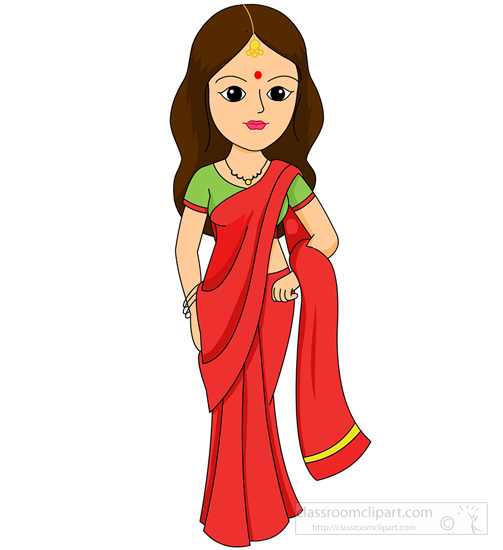 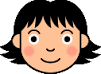 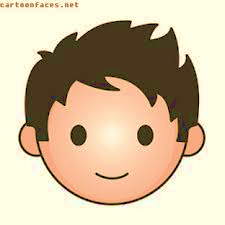 C    C
Both genes mutated, suffers from severe form of disease  HbSb
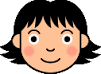 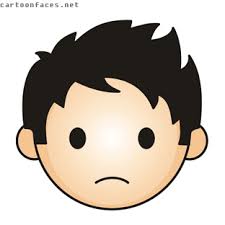 N   N
Normal, 
no mutated gene
C  N
Healthy, but carrier of a mutated gene
Hbb trait
C   N 
Healthy, but carrier of a HbS mutated gene
C  N
Healthy, but carrier of a mutated gene (HbS trait)
C     N
Healthy, but carrier of a mutated gene Hbb
Definition and mechanism of VOC
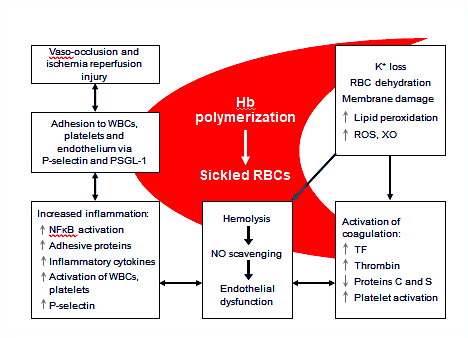 DEFINITION:
VOC is defined as pain resulting from tissue ischaemia caused by Vaso occlusion most commonly in bone(s) and bone marrow.
Evidence based management of sickle cell disease : expert panel report , 2014
Blockage = infarction / ischemia & results in pain / vaso-occlusive (VOC) crises
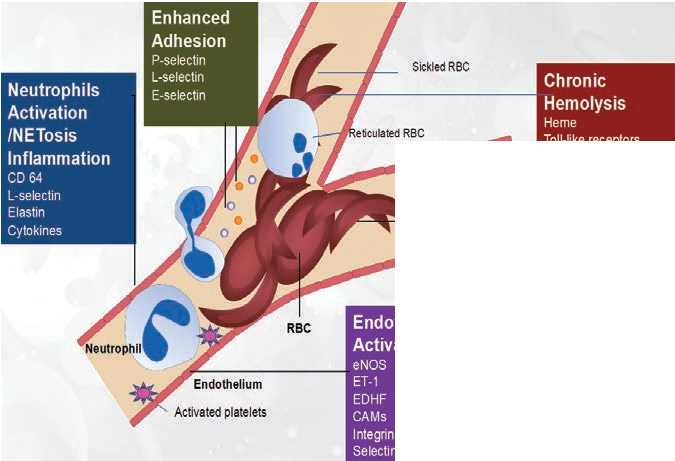 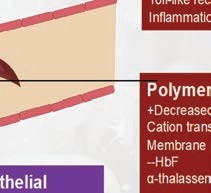 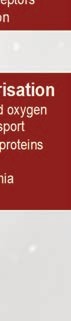 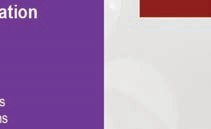 VOC has four distinct phases days1
4 stages of VOC
3. Established phase1
Patients maintain peak pain severity
Signs of joint effusion and inflammation
2. Initial phase1
Patients reach peak pain severity
Increased anxiety
1. Prodromal phase1
Symptoms 
include numbness, 
paresthesia, 
and vague aches
May be asymptomatic
Prodromal phase
Initial phase
Established phase
Resolving phase
4. Resolving phase1
Pain severity decreases
Common timing for onset of complicationseg ACS, MOF, relapse, death
Categorical pain scale
Day
1. Ballas SK et al. Blood 2012;120:3647–56
[Speaker Notes: Average 9-11 days]
VOC is not just pain
Pain can affect any body part. 
abdomen, bones, joints, and soft tissue, may present as dactylitis (bilateral painful and swollen hands and/or feet in children), acute joint necrosis or avascular necrosis, or acute abdomen.
End organ damage- 
With repeated episodes in the spleen, infarctions and auto-splenectomy predisposing to life-threatening infection are usual. The liver also may infarct and progress to failure with time. 
Papillary necrosis is a common renal manifestation of vaso-occlusion, leading to iso-thenuria
Chronic pain- 
Many individuals with SCD experience chronic low-level pain, mainly in bones and joints. Intermittent vaso-occlusive crises may be superimposed, or chronic low-level pain may be the only expression of the disease
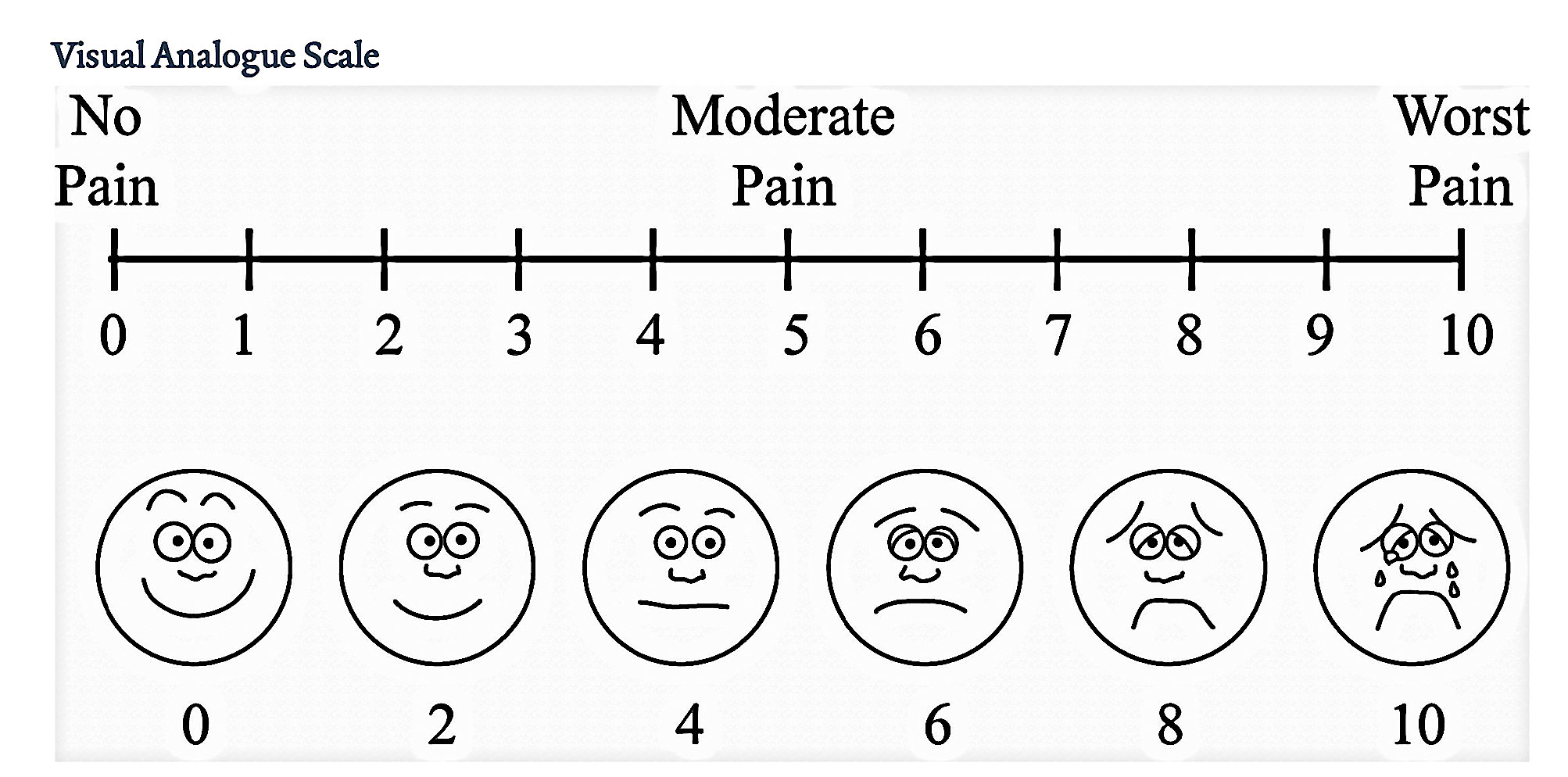 Triggers of VOC
Often, no precipitating cause can be identified. 
However, as deoxygenated hemoglobin S (HbS) polymerizes, likely physiologic trigger of vaso-occlusive crises is hypoxemia. 
Dehydration can precipitate pain, since acidosis results in a shift of the oxygen dissociation curve (Bohr effect), causing hemoglobin to desaturate more readily.
 Hemo-concentration also is a common mechanism.
Another common trigger is changes in body temperature
increase due to fever or a decrease due to environmental temperature change. 
Lowered body temperature likely leads to crises as the result of peripheral vasoconstriction. Patients should wear proper clothing and avoid exposure to ensure normal core temperature
Stress , infections, physical exertion, change in atmospheric pressure etc.
Sickle cell disease
Manifestation - Presentation- history, clinical features and investigations
Complications - discuss briefly 

Age wise variations, 
variability homozygous sickle cell, 
Sickle beta thalassemia 
Other mutation combinations seen etc.
Fetal to adult globin switch
Sickle cell disease (SCD) usually manifests early in childhood. 
But for the first 6 months of life, infants are protected largely by elevated levels of HbF 
After 6 months HbF starts to decrease and HbA should increase, 
But in patients the HbS now rises
and the condition becomes evident.
Cold Spring Harb Perspect Med 2013;3:a011643
[Speaker Notes: BCL11A binding site]
VOC variability
Variable presentation Spectrum –
The most common clinical manifestation of SCD is vaso-occlusive crisis. 
Approximately half of individuals with homozygous HbSS disease 
experience vaso-occlusive crisis (VOC).
The frequency of crisis is extremely variable-
Some have as many as 6 or more episodes annually, 
whereas others may have episodes only at great intervals or none at all. 
Each individual typically has a consistent pattern for crisis frequency. 
A vaso-occlusive crisis occurs when the micro-circulation is obstructed by sickled RBCs, causing ischemic injury to the organ supplied and resultant pain. 
Pain crises constitute the most distinguishing clinical feature of sickle cell disease and are the leading cause of emergency department visits and hospitalizations for affected patients 
History – visits crying, pain
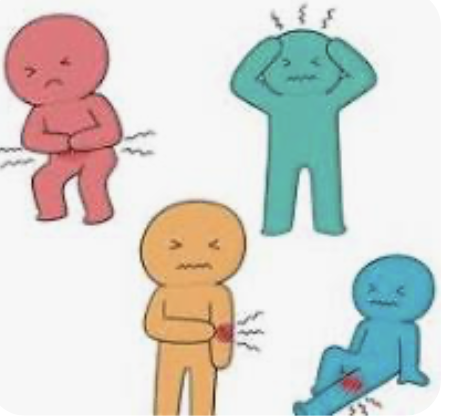 Some known genetic  Modifiers of sickle cell disease-
Neurohemorrhagic stroke

VCAM1, TNFa, 1L4R, 
LDLR, TGFb, ANAX2, ADRB2 , SELP
VOC ?
Stroke? retinopathy?
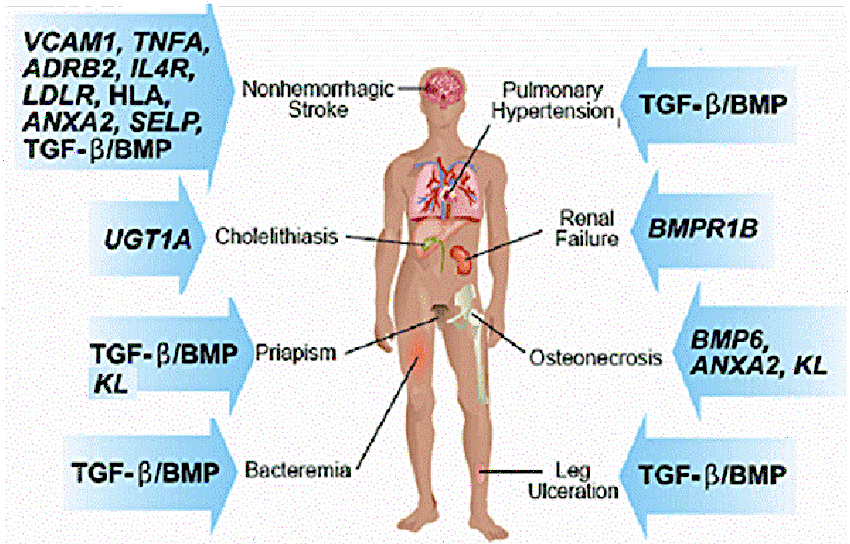 Pulmonary artery hypertension 
TGFb,
BMP
Variability of phenotype

Genotype- type of mutation- Arab –Indian, Bantu etc.
HbF levels
Genetic Modifiers- other genes
Other factors- diet, environment etc.

Monitor and tailor therapy
Cholelithiasis
UGT1A
Renal failure
BMPR1B
Priapism
TGFb, BMP, KL
Osteonecrosis
BMP6, ANXA2, KL
Bacteremia
TGFb, BMP
Leg ulcers
TGFb, BMP
Age related variable presentation & complications
Infancy increased susceptibility to infections-fever, pneumonia, dactylitis, crises- crying ( immunizations, parental guidance)
Older children - medical treatment for 
anemia, 
splenic sequestration, 
stroke
Recurrent infections
Pain- acute VOC, acute chest syndrome and chronic pain
Renal problems
Adult patients- 
AVN head of femur, cardiac, eye, CNS, difficulty getting pregnant or obstetric problems., 
Pulmonary artery hypertension, 
end organ damage, shortened life expectancy
Dactylitis
Bone pain is often due to bone marrow infarction. 
Certain patterns are predictable, since pain tends to involve bones with the most bone marrow activity and because marrow activity changes with age. 
Infants with SCD may develop hand-foot syndrome/ dactylitis 
Present with  severe pain and soft tissue swelling of the dorsum of the hands and feet. 
The syndrome develops suddenly and lasts 1-2 weeks the metatarsals and metacarpals can be involved, presenting as dactylitis or hand-foot syndrome.
Hand-foot syndrome occurs between age 6 months and 3 years; 
it is not seen after age 5 years because hematopoiesis in the small bones of the hands and feet ceases at this age.
Cortical thinning and destruction of the metacarpal and metatarsal bones appear on radiographs 3-5 weeks after the swelling begins. 
Leukocytosis or erythema does not accompany the swelling.
DACTYLITIS
[Speaker Notes: d/d osteomyelitis]
Others skeletal problems at different ages
As the child grows older
Pain often involves the long bones of the extremities, sites that retain marrow activity during childhood. 
Proximity to the joints and occasional sympathetic effusions lead to the belief that the pain involves the joints. 
Adolescent and older
As marrow activity recedes further during adolescence, pain involves the vertebral bodies, especially in the lumbar region. Vertebral infarcts – acute or chronic back pain
Although the above patterns describe commonly encountered presentations, any area with blood supply and sensory nerves can be affected 
Bone infarcts – any bone affected ribs 
Avascular necrosis of femur and shoulder 
Osteomyelitis
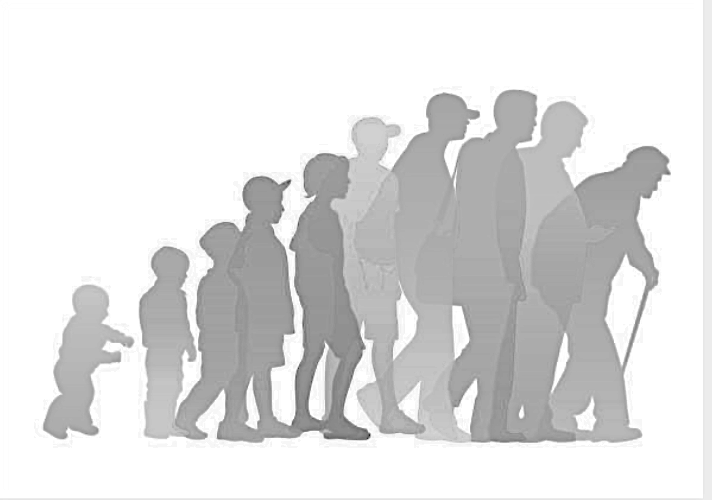 Musculo-skeletal complications
Splenic sequestration
Occurs with highest frequency during the first 5 years of life in children with HbSS / SCD.
Splenic sequestration can occur at any age in individuals with other sickle syndromes. 
Characterized by rapid enlargement of the spleen and sudden life-threatening anemia with high reticulocyte count
Splenic sequestration is a medical emergency that demands prompt and appropriate treatment. 
Parents should be familiar with the signs and symptoms of splenic sequestration crises. 
Children should be seen as rapidly as possible in the emergency room. 
Because these episodes tend to recur, many advocate long-term transfusion in young children and splenectomy in older children
Growth
Stunting has been confirmed and this reduction in body habitus is reportedly more pronounced in males than females. Data from many countries including India exists indicating lower than normal anthropometric measurements in adults and adolescents who are HbSS patients
Rhodes et al found that children with SCD progressed more slowly through puberty than healthy control children. 
Affected pubertal males were shorter and had significantly slower height growth than their unaffected counterparts, with a decline in height over time; 
Why?
The resting metabolic rates (RMR) in SCD children is higher than normal children.
Protein metabolism consumes approximately 30% of energy at rest, and recent data indicate that the high resting energy expenditure (REE) in HbSS is determined primarily by energy needs for cardiac compensation and increased protein metabolism
Hyacinth HI, Gee BE, Hibbert JM. The Role of Nutrition in Sickle Cell Disease. Nutr Metab Insights. 2010 Jan 1;3:57-67
Rhodes M, Akohoue SA, Shankar SM, Fleming I, Qi An A, Yu C, Acra S, Buchowski MS. Growth patterns in children with sickle cell anemia during puberty. Pediatr Blood Cancer. 2009 Oct;53(4):635-41
Badaloo A, Jackson AA, Jahoor F. Whole body protein turnover and resting metabolic rate in homozygous sickle cell disease. Clin Sci. 1989;77(1): 93–7. 
Hibbert JM, Creary MS, Gee BE, et al. Erythropoiesis and myocardial energy requirements contribute to the hypermetabolism of childhood sickle cell anemia. J Pediatr Gastroenterol and Nutr. 2006;43(5):680–7.
Relationship Between SCD and Infections
Association between SCD and infections under the potential influence of environmental determinants
SCD increases susceptibility to infections, while infections lead to SCD-specific pathophysiological changes.
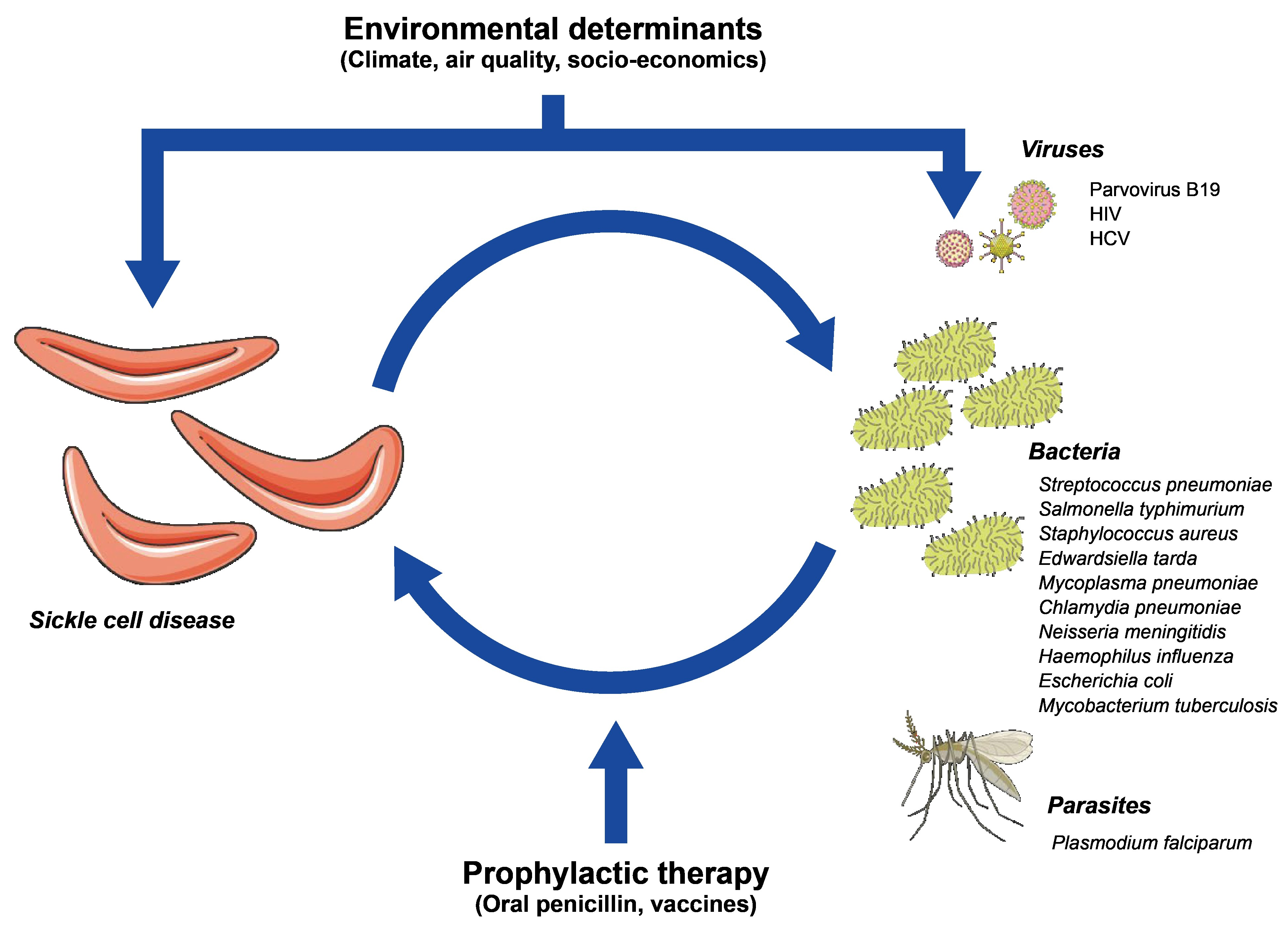 Infections increase the risk of sickling by nonspecific effects through fever, anorexia, nausea, vomiting, and diarrhea, all of which contribute to dehydration.
Prophylactic therapy could lead to substantial improvement in both low- and high-income countries
Cannas G, et al. Mediterr J Hematol Infect Dis. 2019;11(1):e2019042.
HCV: Hepatitis C virus; HIV: Human immunodeficiency virus; SCD: Sickle cell disease.
Deciding about sending child with SCD to hospital for admission or outpatient or home treatment
TOT Manual- MOTA & MOHFW
Anemia
Anemia is not universally present. 
But is frequently seen- normochromic, normocytic anemia
Children exhibit few manifestations of anemia because they readily adjust by increasing heart rate and stroke volume; however, they have decreased stamina, which may be noted on the playground or when participating in physical education class 
When present it can be chronic and hemolytic in nature and may be well tolerated. 
While patients with an Hb level of 6-7 g/dL who are able to participate in the activities of daily life in a normal fashion are not uncommon, their tolerance for exercise and exertion tends to be very limited.
Acute anemia - Sequestration, aplastic crises, periodic bouts of hyperhemolysis may occur or due to infections related myelo-suppression etc.
Other causes of anemia-
Acute anemia may be complicated with megaloblastic changes secondary to folate deficiency. These result from increased RBC turnover and folate utilization. 
Iron deficiency anemia can occur- in those not requiring blood transfusions
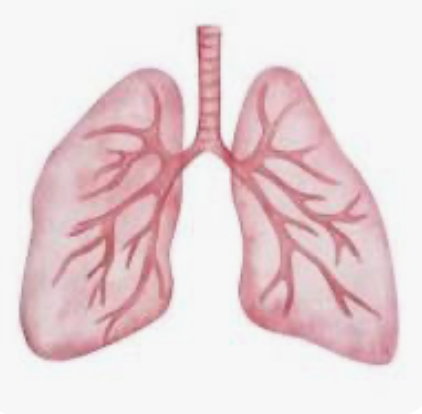 Annu. Rev. Pathol. Mech. Dis. 2019. 14:263–92
[Speaker Notes: Chronic thromboembolic pulmonary hypertension CTEPH)]
Lung in acute chest syndrome (ACS)
ACS - clinical presentation is dramatic and the diagnosis straightforward
More common in children & has a high mortality 
Pathology -ACS is a complication of VOC, usually occurs 2–3 days after the onset of vaso-occlusive pain crises
The link to VOC ?
hydroxyurea reduces the incidence of ACS 	
Hyperinflammatory event –
classic acute lung injury presents with alveolar-capillary leak and neutrophilic inflammation,
may be radiographically and clinically indistinguishable from multi-lobar pneumonia 
May have a microbial trigger, but pathology is infarction 
Hyperinflammatory response with release of cytokines, recruitment of neutrophils, and sterile inflammation –
that leads to breakdown of the endothelial-epithelial barrier (gap formation), 
alveolar capillary leak, and 
oxygen exchange difficulty.
Can progress to ARDS.
Free heme , cell free hb and eDAMPs
Activated platelets
Bacteria
Sickled red blood cells, 
fat and marrow embolism
Neutrophils- activated, hyper adhesion with P selectins
Thickened hyaline membrane
Pulmonary edema with inflammatory cells
Interstitial edema
Acute Chest Syndrome (ACS) in child vs adultsBecause the appearance of radiographic changes may be delayed, the diagnosis may not be recognized immediately
Children
Acute chest syndrome consists of chest pain, fever, cough, tachypnea, leukocytosis, and pulmonary infiltrates in the upper lobes. 
Acute chest syndrome begins with infarction of ribs, leading to chest splinting and atelectasis. 
acute chest syndrome is usually due to infection.
Adults 
Adults with ACS are usually afebrile and dyspneic with severe chest pain and multi-lobar and lower lobe disease.
Other etiologies include pulmonary infarction and fat embolism resulting from bone marrow infarction.
Infection can be a trigger
[Speaker Notes: Recognition of the specific cause is less critical than the ability to assess the management and pace of the lung injury.]
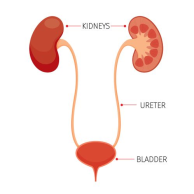 Annu. Rev. Pathol. Mech. Dis. 2019. 14:263–92
[Speaker Notes: Phospho- diesterase 5]
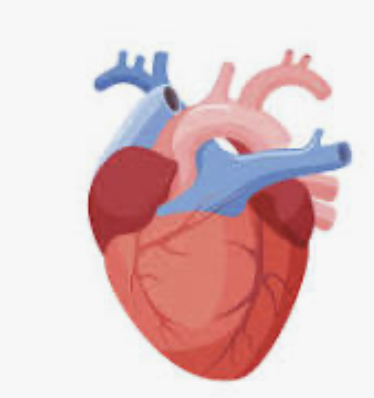 Annu. Rev. Pathol. Mech. Dis. 2019. 14:263–92
[Speaker Notes: The heart is involved due to chronic anemia and microinfarcts. Hemolysis and blood transfusion lead to hemosiderin deposition in the myocardium. 
Both ventricles and the left atrium are all dilated.
A study by Nicholson et al also indicated that coronary artery dilation is common in children with SCD. The prevalence of coronary artery ectasia in patients with SCD was 17.7%, compared with 2.3% for the general population.[33] 
Furthermore, a systolic murmur is usually present, with wide radiation over the precordium]
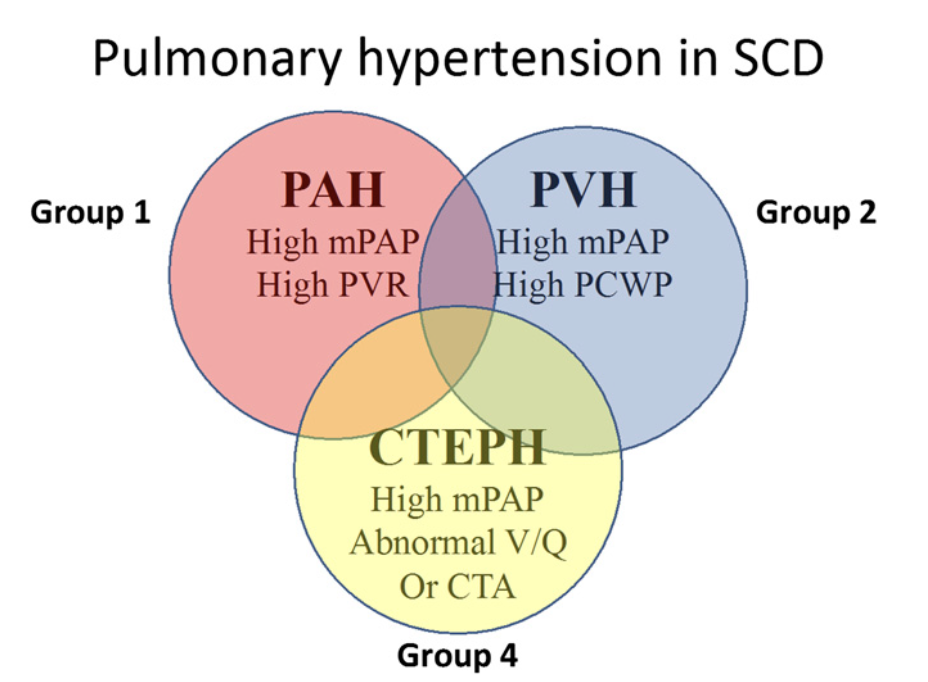 Chronic intravascular hemolysis leads to precapillary pulmonary arterial hypertension (PAH) 
and pulmonary arteriole vaso-constriction and smooth muscle hypertrophy, and chronic anemia leads to diastolic left heart disease (now also called HFpEF).
Clinical types of PH observed in patients with SCD. 
CTA, computed tomography angiography; CTEPH, chronic thromboembolic PH; mPAP, mean pulmonary artery pressure; PCWP, pulmonary capillary wedge pressure; V/Q, ventilation/perfusion. 
Gladwin MT. Cardiovascular complications in patients with sickle cell disease. Hematology Am Soc Hematol Educ Program. 2017 Dec 8;2017(1):423-430. doi: 10.1182/asheducation-2017.1.423.
[Speaker Notes: Group 4 Chronic thromboembolic pulmonary hypertension
There are controversies surrounding TRV as a measure of PH. TRV can be used to estimate pulmonary artery systolic pressure and clearly identifies adult patients at high risk of death, but it should not be con- sidered a gold standard for the diagnosis of PH 
Utility of TRV combined with a 6min walk test and  high NT-proBNP level to diagnose patients with PH]
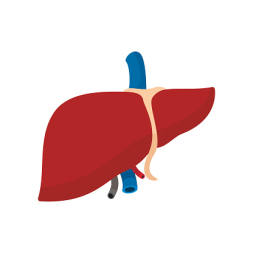 Annu. Rev. Pathol. Mech. Dis. 2019. 14:263–92
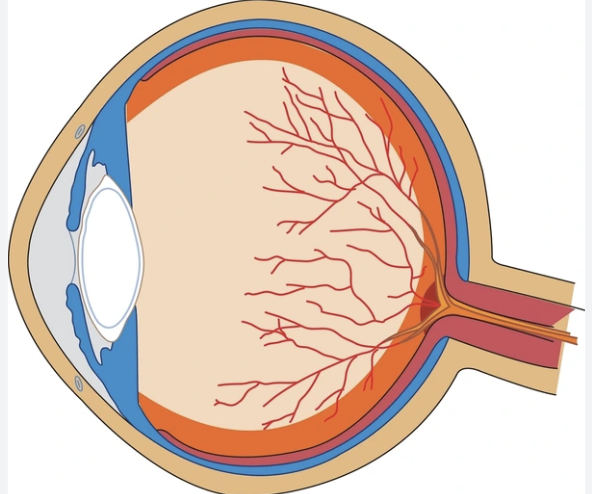 Al-Jafar, H. , Abul, N. , Al-Herz, Y. and Kumar, N. (2020) Ocular Complications in Sickle Cell Disease: A Neglected Issue. Open Journal of Ophthalmology, 10, 200-210. doi: 10.4236/ojoph.2020.103022.
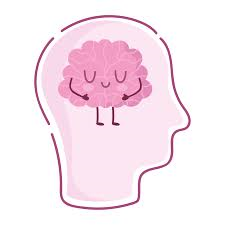 Annu. Rev. Pathol. Mech. Dis. 2019. 14:263–92
[Speaker Notes: It is usually ischemic in children and hemorrhagic in adults-Hemorrhagic stroke is associated with a mortality rate of more than 29%

These silent brain infarcts occur in 17% of patients and may be associated with deterioration in cognitive function, with effects on learning and behavior; these infarcts may increase the potential risk for clinical and subclinical damage to the CNS

Convulsions are frequently associated with stroke. Convulsions occur as an isolated event but also appear in the setting of evolving acute chest syndrome, pain crisis, aplastic crisis, and priapism. 
Rapid and excessive blood transfusion to a hemoglobin level of greater than 12 g/dL increases blood viscosity and can lead to stroke.]
Physical exam -
Scleral icterus is present, and, upon ophthalmoscopic examination of the conjunctiva with the +40 lens, abnormal or corkscrew-shaped blood vessels may be seen. 
The mucous membranes are pale. 
A systolic murmur may be heard over the entire precordium.
With the severe anemia that accompanies aplastic crisis, patients may exhibit signs of high-output heart failure.
Fever suggests infection in children; however, it is less significant in adults unless it is a high-grade fever. 
Examine the head and neck for meningeal signs or possible source of infection (eg, otitis, sinusitis).
Orthostasis suggests hypovolemia. 
Tachypnea suggests pneumonia, acute anemia, heart failure, or acute chest syndrome. 
Dyspnea suggests acute chest syndrome, pulmonary hypertension, and/or heart failure.
Hypotension and tachycardia may be signs of septic shock or splenic sequestration crisis. Auscultate the heart to search for signs of congestive heart failure. Auscultate the lungs for signs of pneumonia, heart failure, or acute chest syndrome (similar to pulmonary embolism). 
Palpate for tenderness (abdomen, extremities, back, chest, femoral head) and hepatosplenomegaly.
In childhood, splenomegaly may be present, although this is not present in adults due to autosplenectomy. Spleen size should be measured, and parents should be made aware of it. A tongue blade may be used as a "spleen stick" in a small child, with the upper end of the blade corresponding to the nipple in the midclavicular line and a marking made on the stick corresponding to the edge of the spleen
Growth parameters show patients falling below the growth isobars. This usually occurs around the prepubertal age because of delayed puberty.
Perform a neurological examination to search for focal neurological deficits.
In adults, leg ulcers may be found over the malleoli.
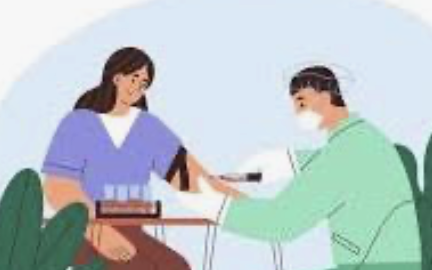 [Speaker Notes: nonspecific]
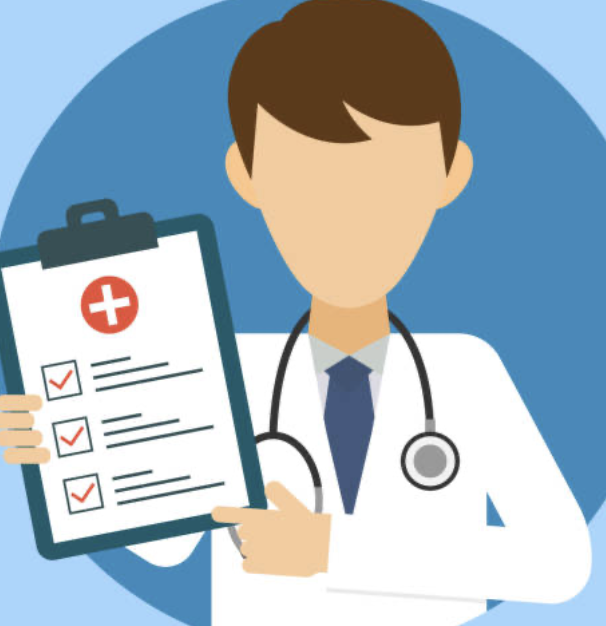 Acute problems & end organ damage: 	examination and investigations
Physical findings of acute infarction include local effects from swelling of the affected bone, 
Pain, swelling, and warmth of the involved extremity, such on the dorsum of the hands and feet in patients with dactylitis. 
Or proptosis or ophthalmoplegia from orbital bone infarction etc. 
Sequelae of chronic infarction include structural and functional orthopedic abnormalities. 
Examples include an immobile or non-functional shoulder joint, abnormal hip growth and deformity, secondary osteoarthritis, shortened fingers and toes, and kyphoscoliosis.
Surgical scars
Pulmonary or other end organ damage
Basic Investigations to document – urgent CBC, DLC, reticulocyte count, RFT, LFT, CXR, other X-ray Pulse oximetry, urine analysis
Depending on problems further investigation
Monitoring for condition & co-morbidities in Persons with SCD
Summary
Sickle cell disease can be suspected by knowing the presentations at different ages
 There are variations, however the spectrum is identified
Under diagnosis and no or inadequate treatment may contribute to complications
 Diagnosis confirmation and prompt regular therapy will prevent many of the complications
 Public awareness will encourage persons to come forward for testing and allow them to come to the ambit of medical care
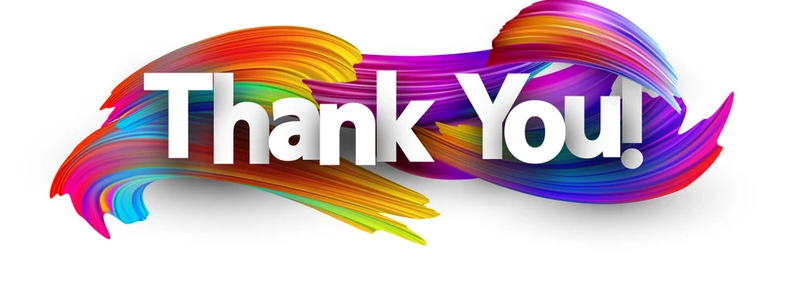 38